1ST
July 6-8, 2023
Hybrid(Onsite: Vietnam;
Online: Zoom Platform
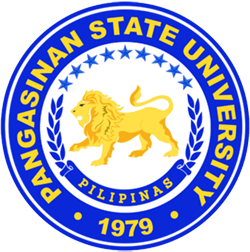 PANGASINAN STATE UNIVERSITY
INTERNATIONAL CONFERENCE ON
ACADEMIC RESEARCH AND INNOVATION 2023 (ICARI 2023)
THEME: “FOSTERING COLLABORATION THROUGH ACADEMIC RESEARCH AND INNOVATION”
WITH 8 CPD CREDIT UNITS FOR PROFESSIONAL TEACHERS
Co- Institution
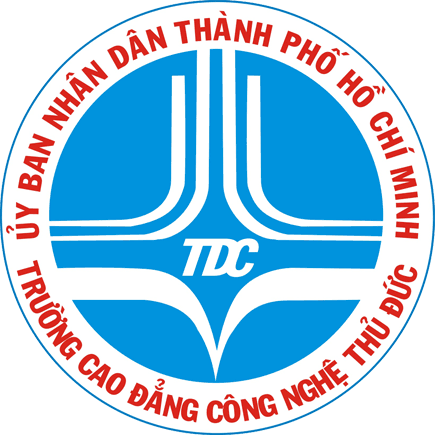 Thu Duc College of Technology, Vietnam
Partner Institutions
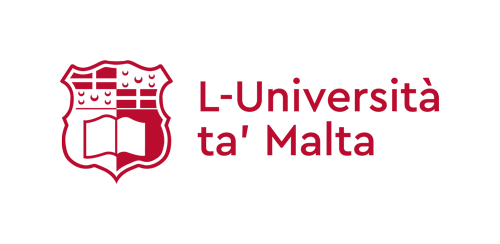 Our Sponsors
University of Malta, Malta
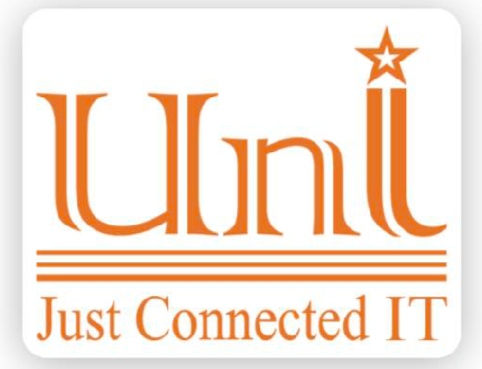 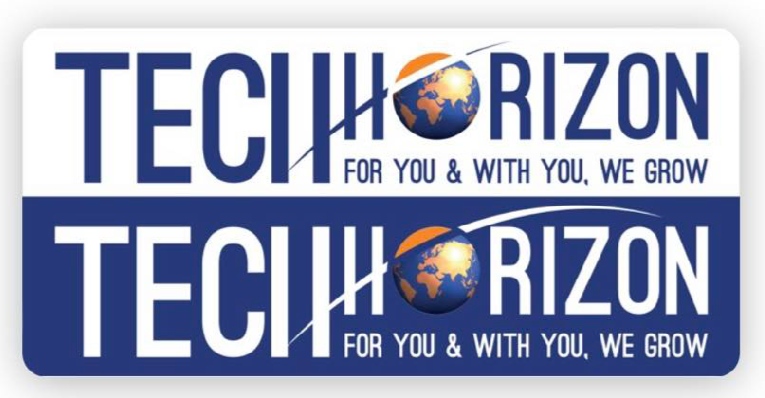 Unibersidad de Dagupan, Philippines
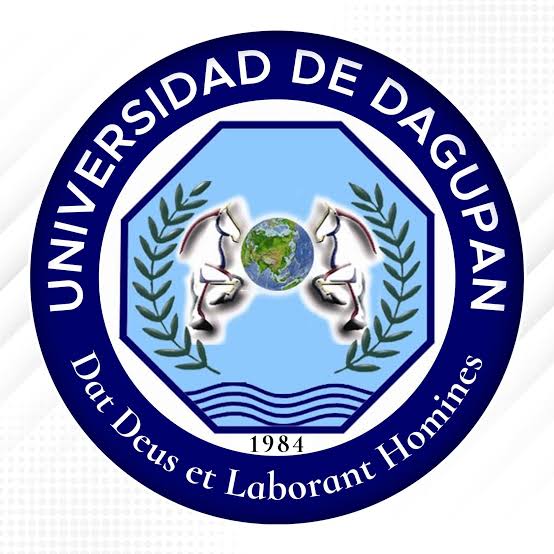 Tech Horizon Corporation
Uni Joint Stock Company
1st
July 6-8, 2023
Hybrid(Onsite: Vietnam;
Online: Zoom Platform
PANGASINAN STATE UNIVERSITY 
INTERNATIONAL CONFERENCE ON 
ACADEMIC RESEARCH AND INNOVATION 2023 (ICARI 2023)
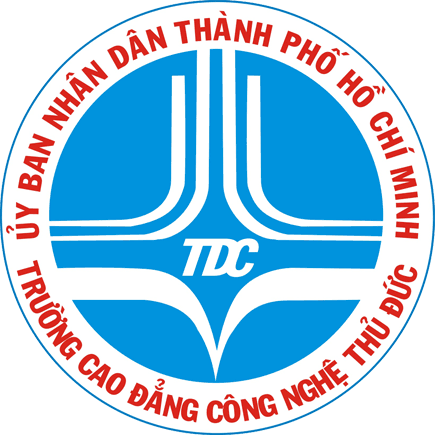 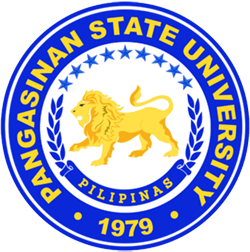 RESEARCH TITLE
Name
Affiliation
Email Address
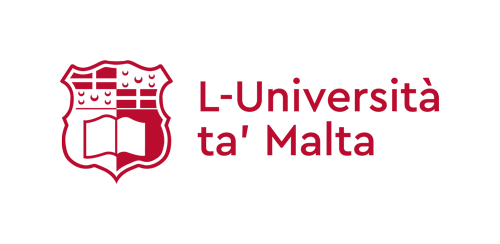 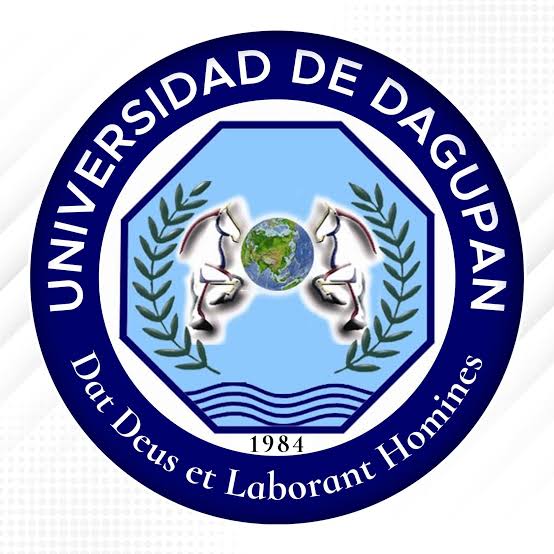 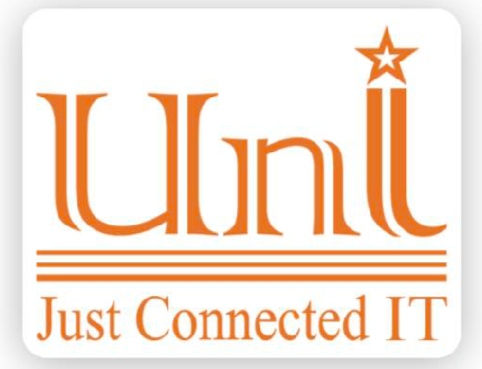 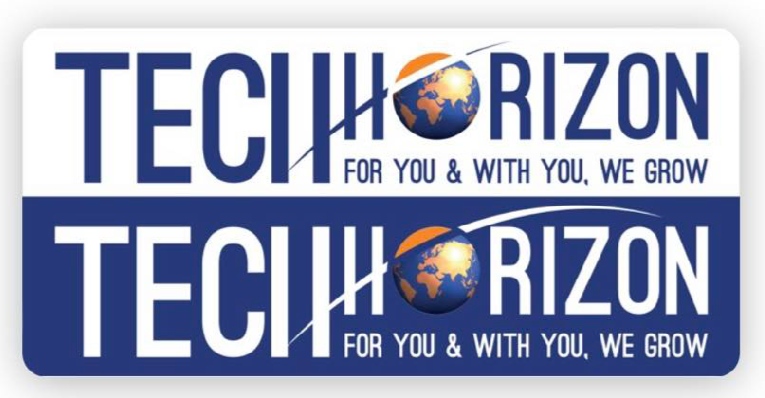 1st
ICARI 2023
PANGASINAN STATE UNIVERSITY 
INTERNATIONAL CONFERENCE ON 
ACADEMIC RESEARCH AND INNOVATION 2023 (ICARI 2023)
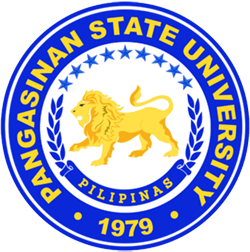 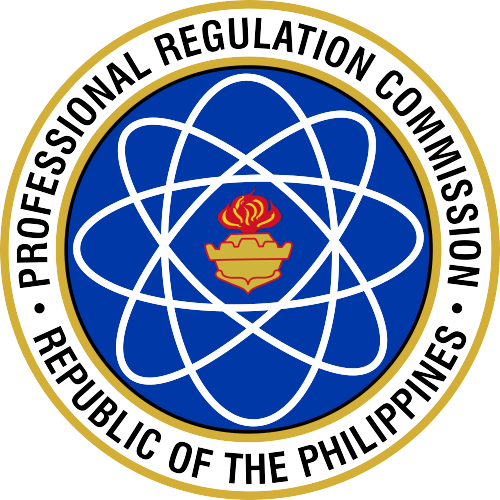 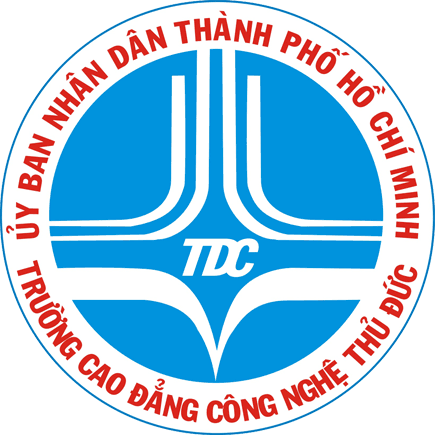 July 6-8, 2023
Hybrid(Onsite: Vietnam;
Online: Zoom Platform
Introduction
SPONSORS:
PARTNER INSTITUTIONS:
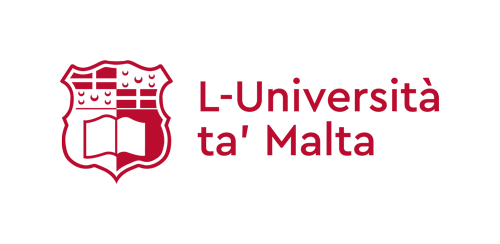 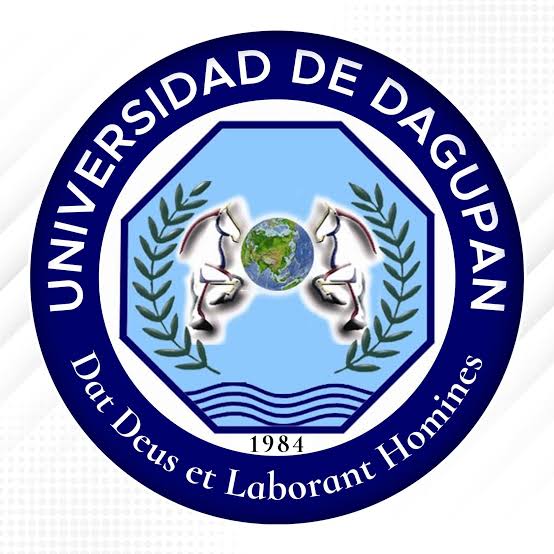 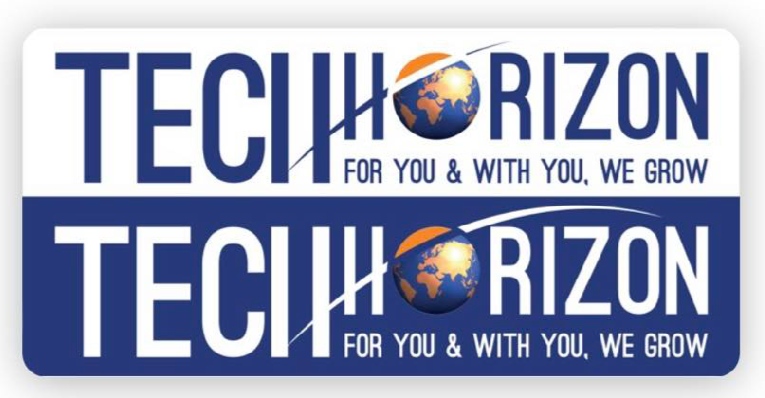 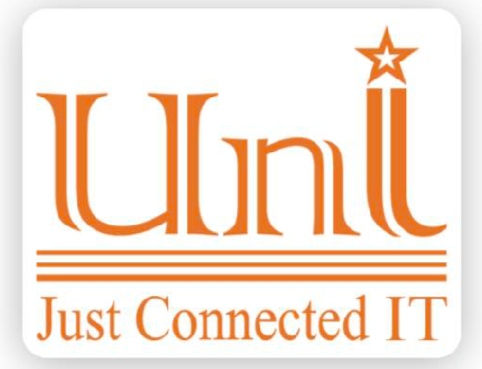 1st
ICARI 2023
PANGASINAN STATE UNIVERSITY 
INTERNATIONAL CONFERENCE ON 
ACADEMIC RESEARCH AND INNOVATION 2023 (ICARI 2023)
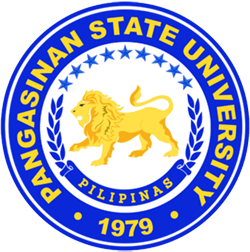 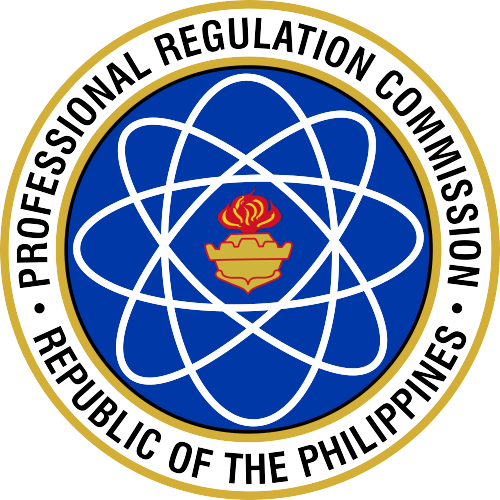 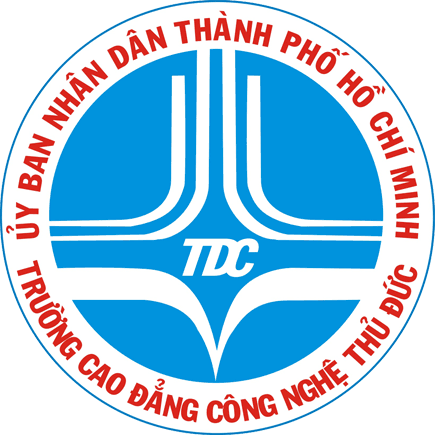 July 6-8, 2023
Hybrid(Onsite: Vietnam;
Online: Zoom Platform
Background of the Study
SPONSORS:
PARTNER INSTITUTIONS:
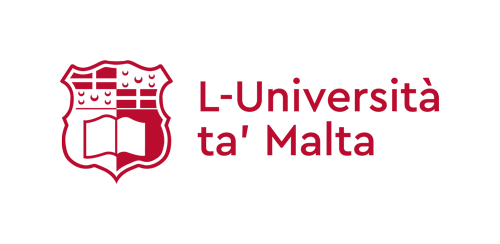 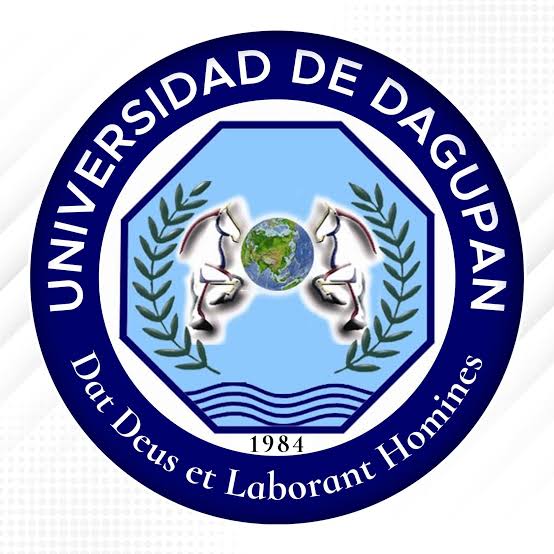 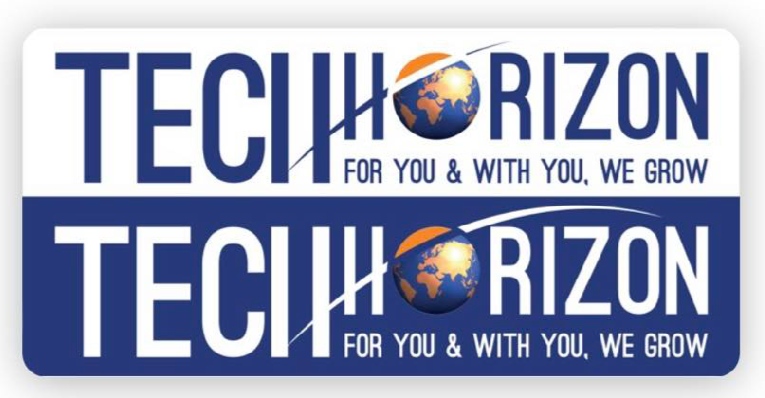 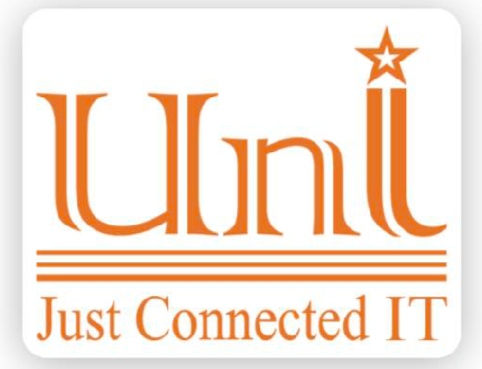 1st
ICARI 2023
PANGASINAN STATE UNIVERSITY 
INTERNATIONAL CONFERENCE ON 
ACADEMIC RESEARCH AND INNOVATION 2023 (ICARI 2023)
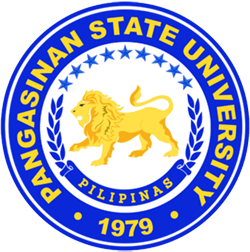 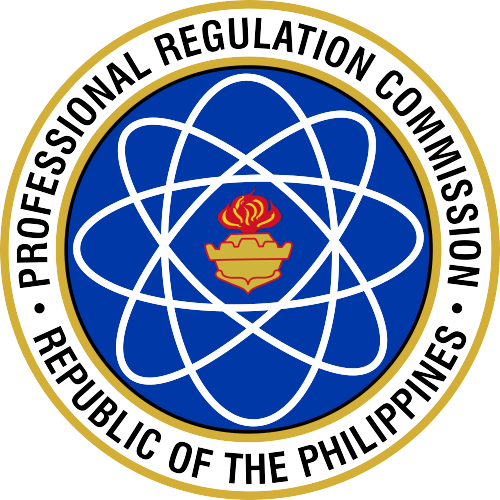 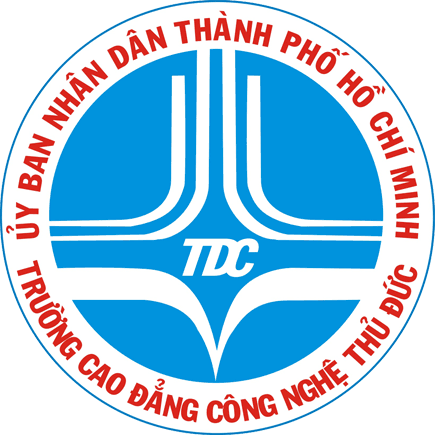 July 6-8, 2023
Hybrid(Onsite: Vietnam;
Online: Zoom Platform
The Theoretical and Conceptual Framework
SPONSORS:
PARTNER INSTITUTIONS:
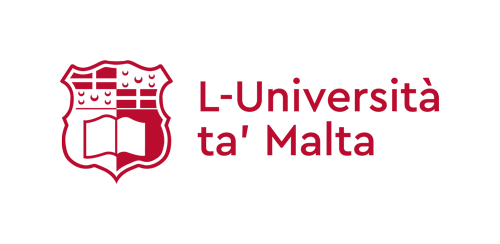 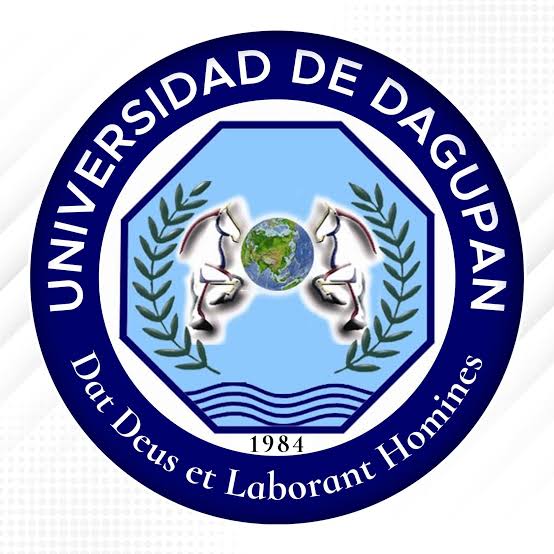 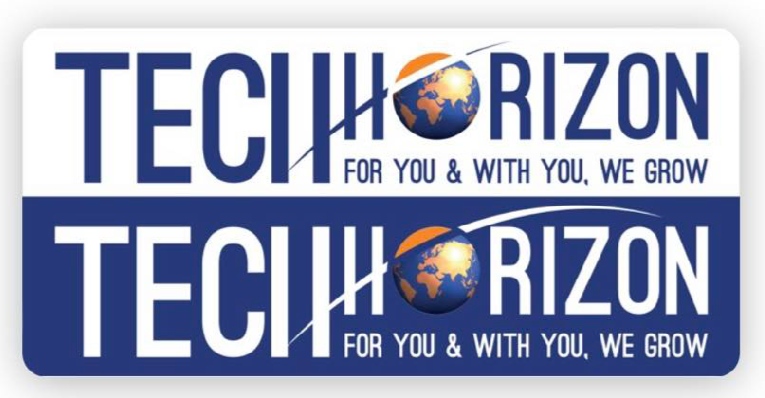 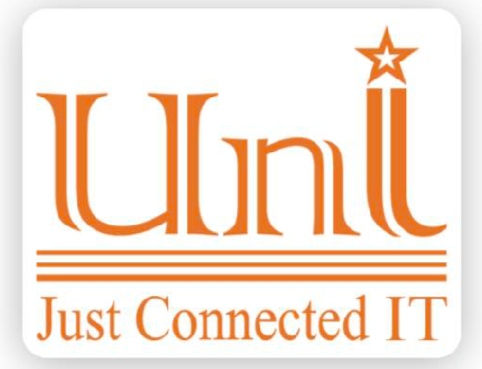 1st
ICARI 2023
PANGASINAN STATE UNIVERSITY 
INTERNATIONAL CONFERENCE ON 
ACADEMIC RESEARCH AND INNOVATION 2023 (ICARI 2023)
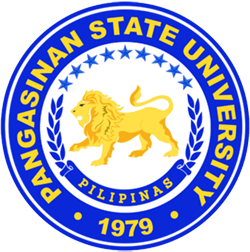 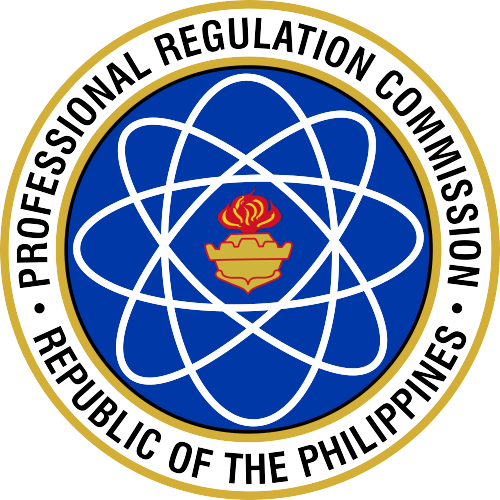 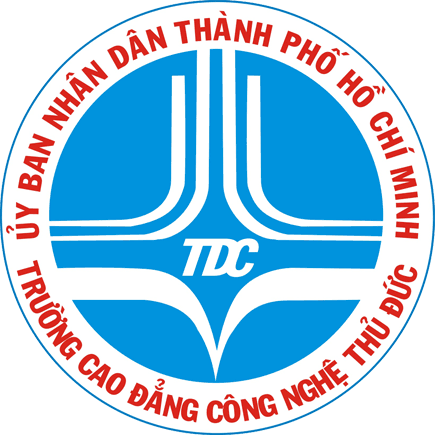 July 6-8, 2023
Hybrid(Onsite: Vietnam;
Online: Zoom Platform
Rationale
SPONSORS:
PARTNER INSTITUTIONS:
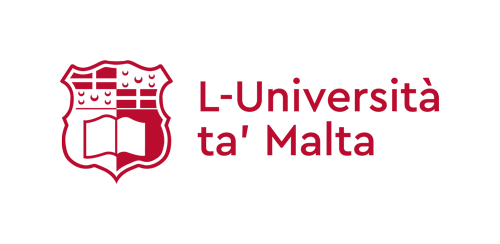 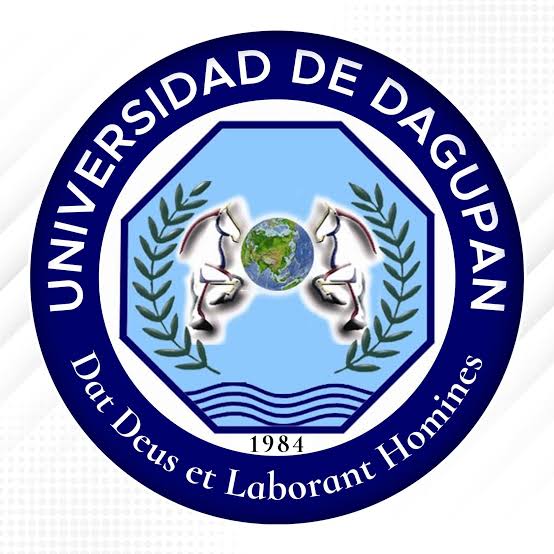 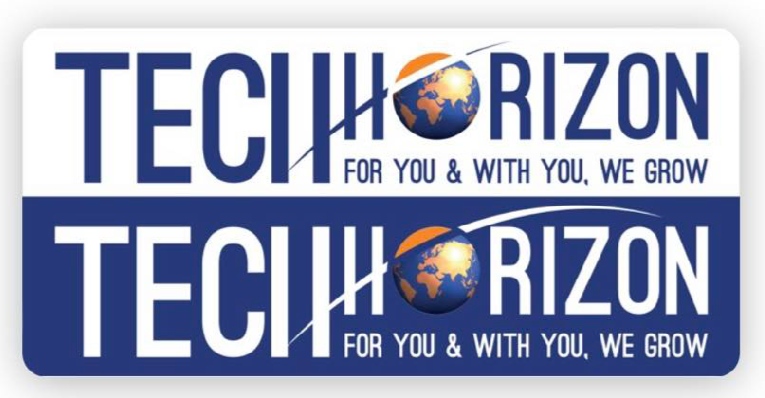 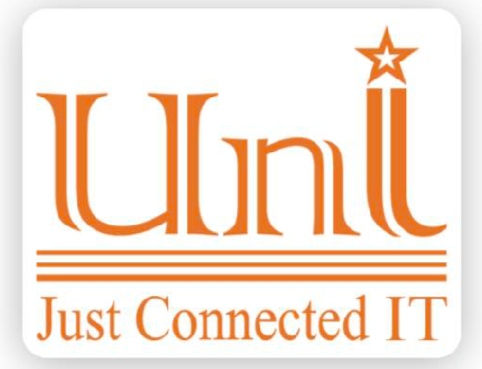 1st
ICARI 2023
PANGASINAN STATE UNIVERSITY 
INTERNATIONAL CONFERENCE ON 
ACADEMIC RESEARCH AND INNOVATION 2023 (ICARI 2023)
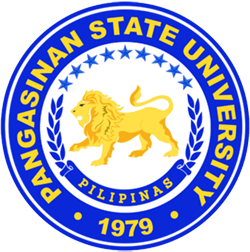 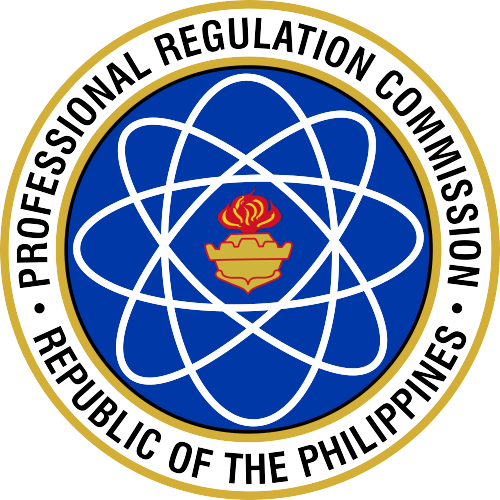 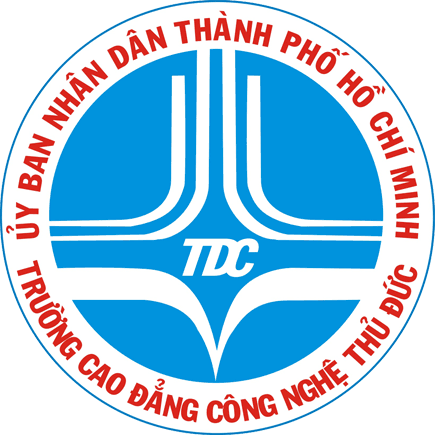 July 6-8, 2023
Hybrid(Onsite: Vietnam;
Online: Zoom Platform
Research Methodology
SPONSORS:
PARTNER INSTITUTIONS:
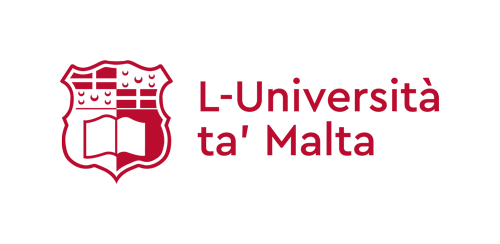 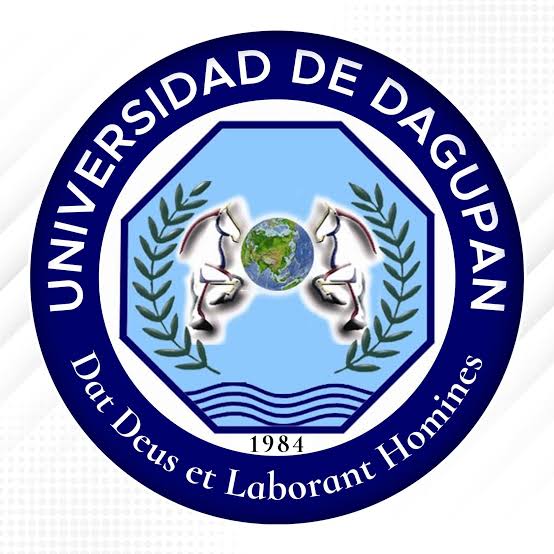 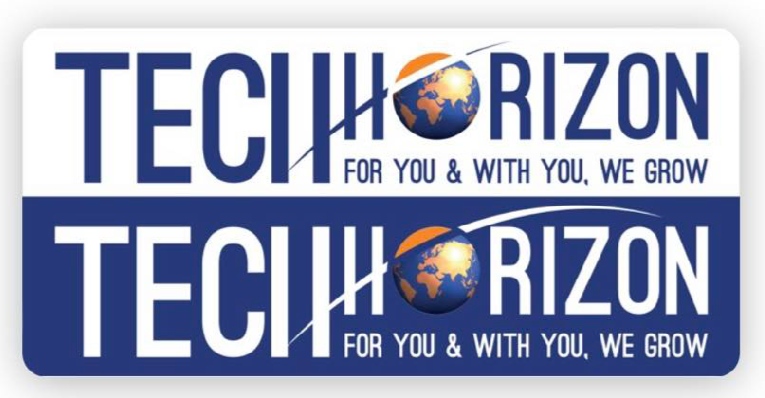 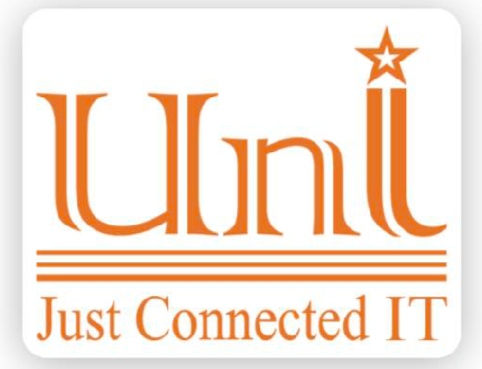 1st
ICARI 2023
PANGASINAN STATE UNIVERSITY 
INTERNATIONAL CONFERENCE ON 
ACADEMIC RESEARCH AND INNOVATION 2023 (ICARI 2023)
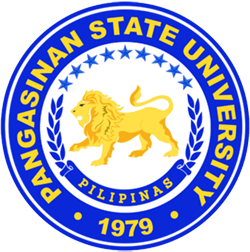 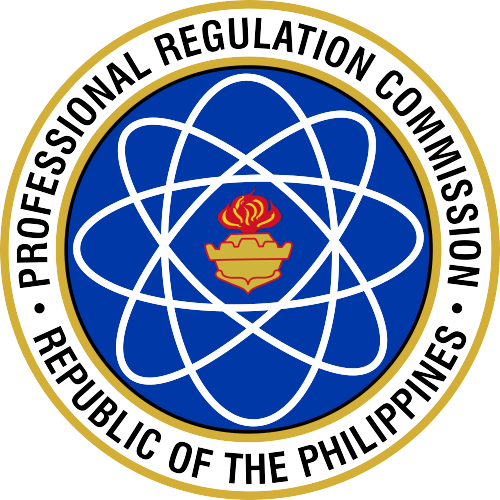 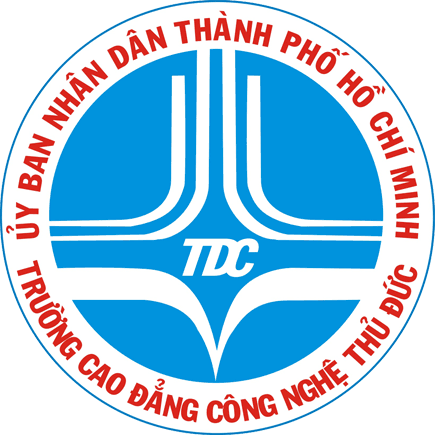 July 6-8, 2023
Hybrid(Onsite: Vietnam;
Online: Zoom Platform
Results and Discussion
SPONSORS:
PARTNER INSTITUTIONS:
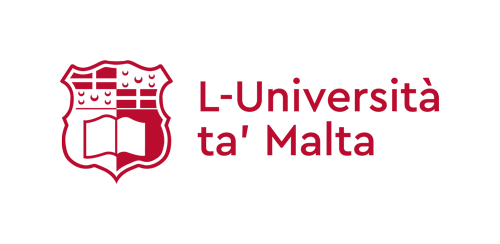 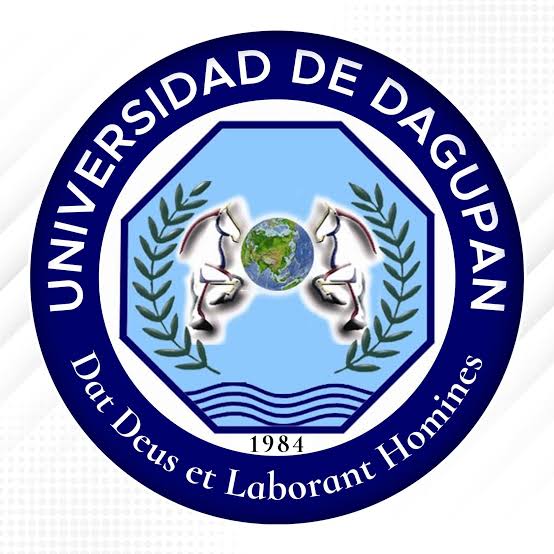 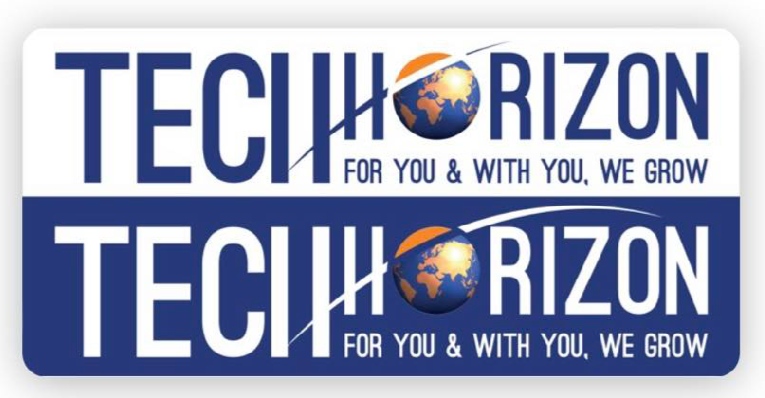 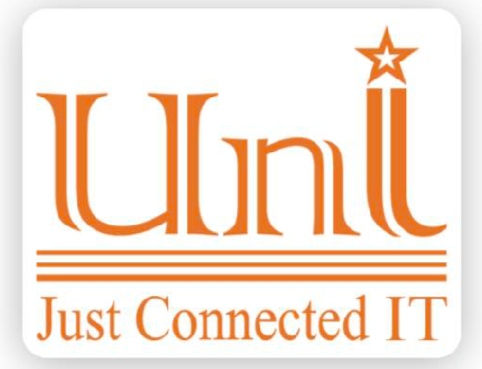 1st
ICARI 2023
PANGASINAN STATE UNIVERSITY 
INTERNATIONAL CONFERENCE ON 
ACADEMIC RESEARCH AND INNOVATION 2023 (ICARI 2023)
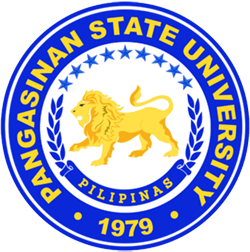 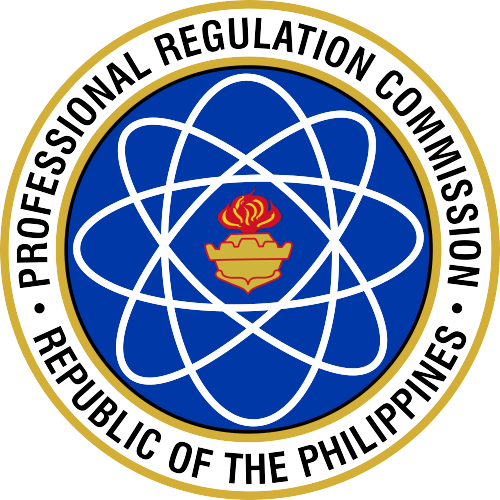 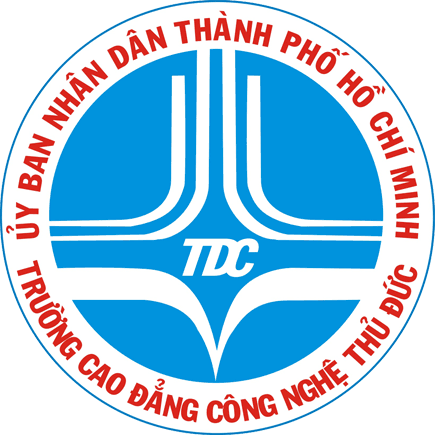 July 6-8, 2023
Hybrid(Onsite: Vietnam;
Online: Zoom Platform
Conclusions
SPONSORS:
PARTNER INSTITUTIONS:
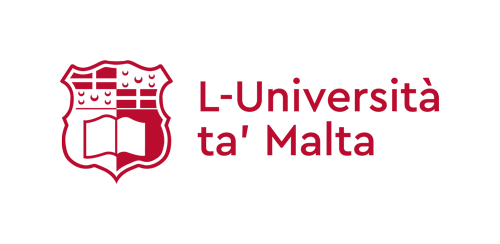 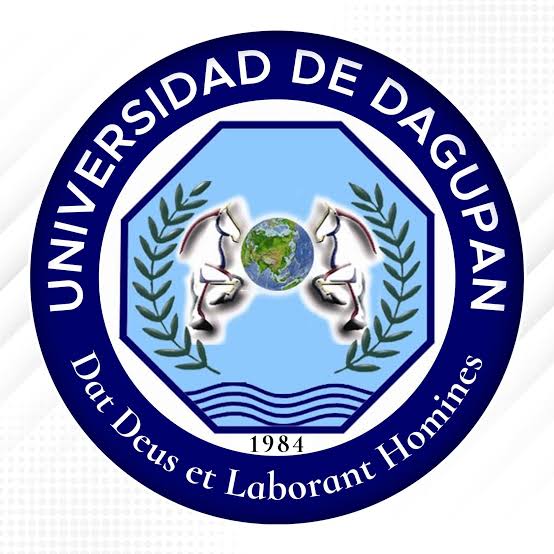 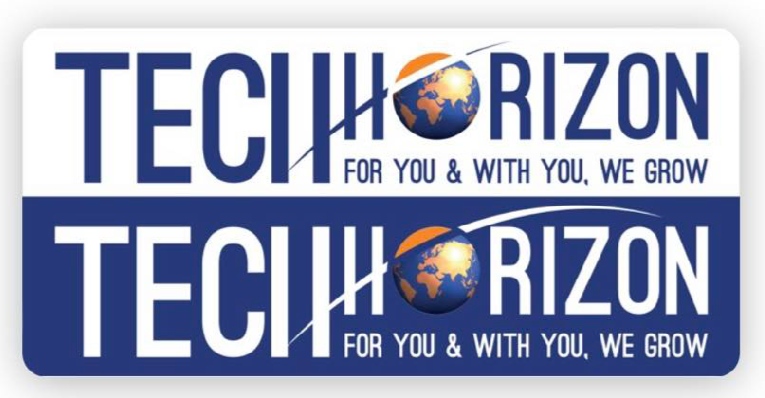 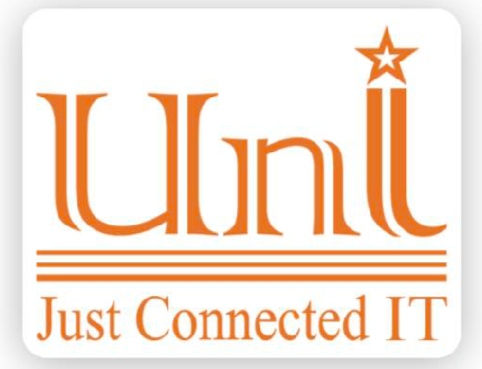 1st
ICARI 2023
PANGASINAN STATE UNIVERSITY 
INTERNATIONAL CONFERENCE ON 
ACADEMIC RESEARCH AND INNOVATION 2023 (ICARI 2023)
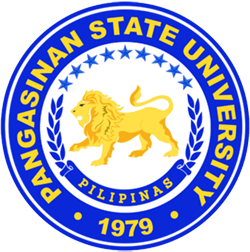 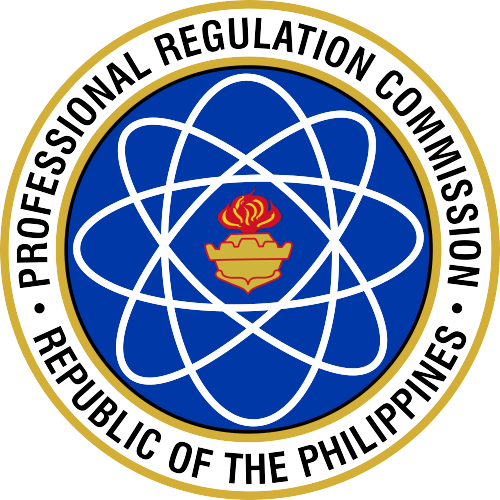 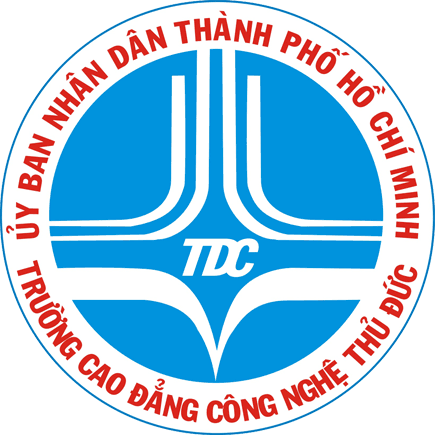 July 6-8, 2023
Hybrid(Onsite: Vietnam;
Online: Zoom Platform
Recommendations
SPONSORS:
PARTNER INSTITUTIONS:
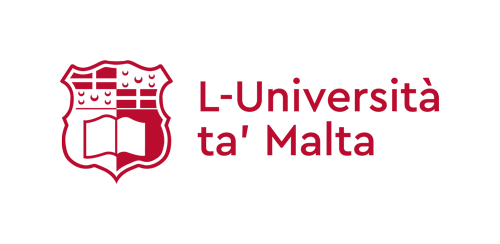 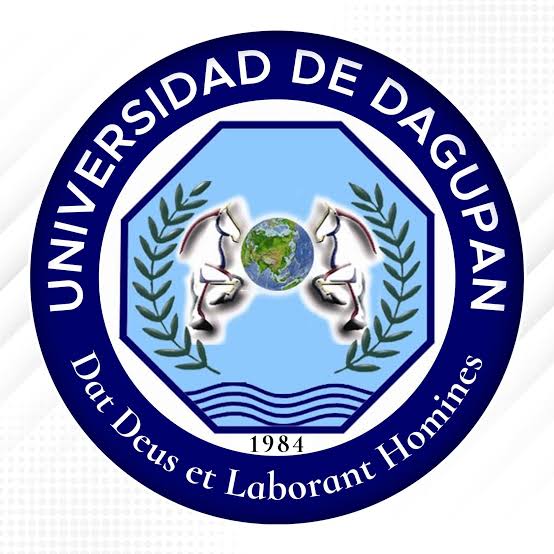 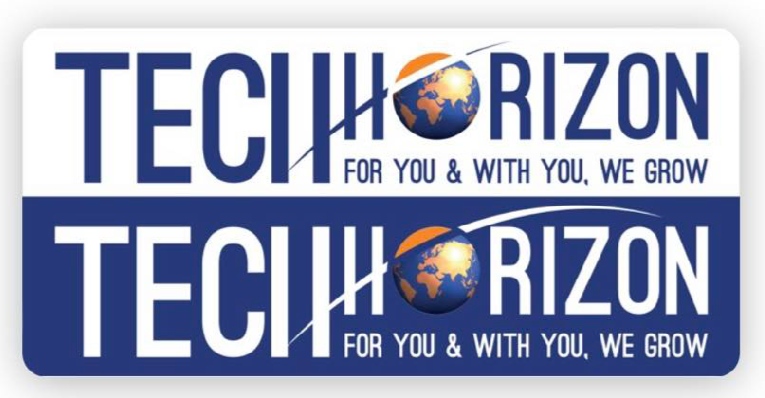 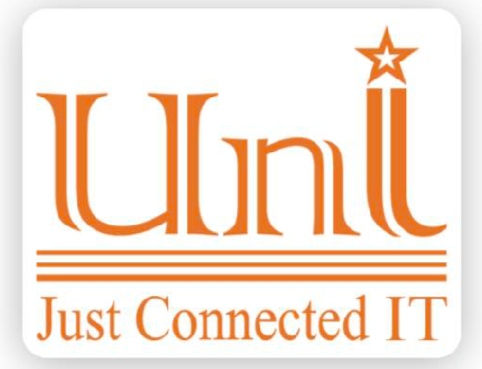